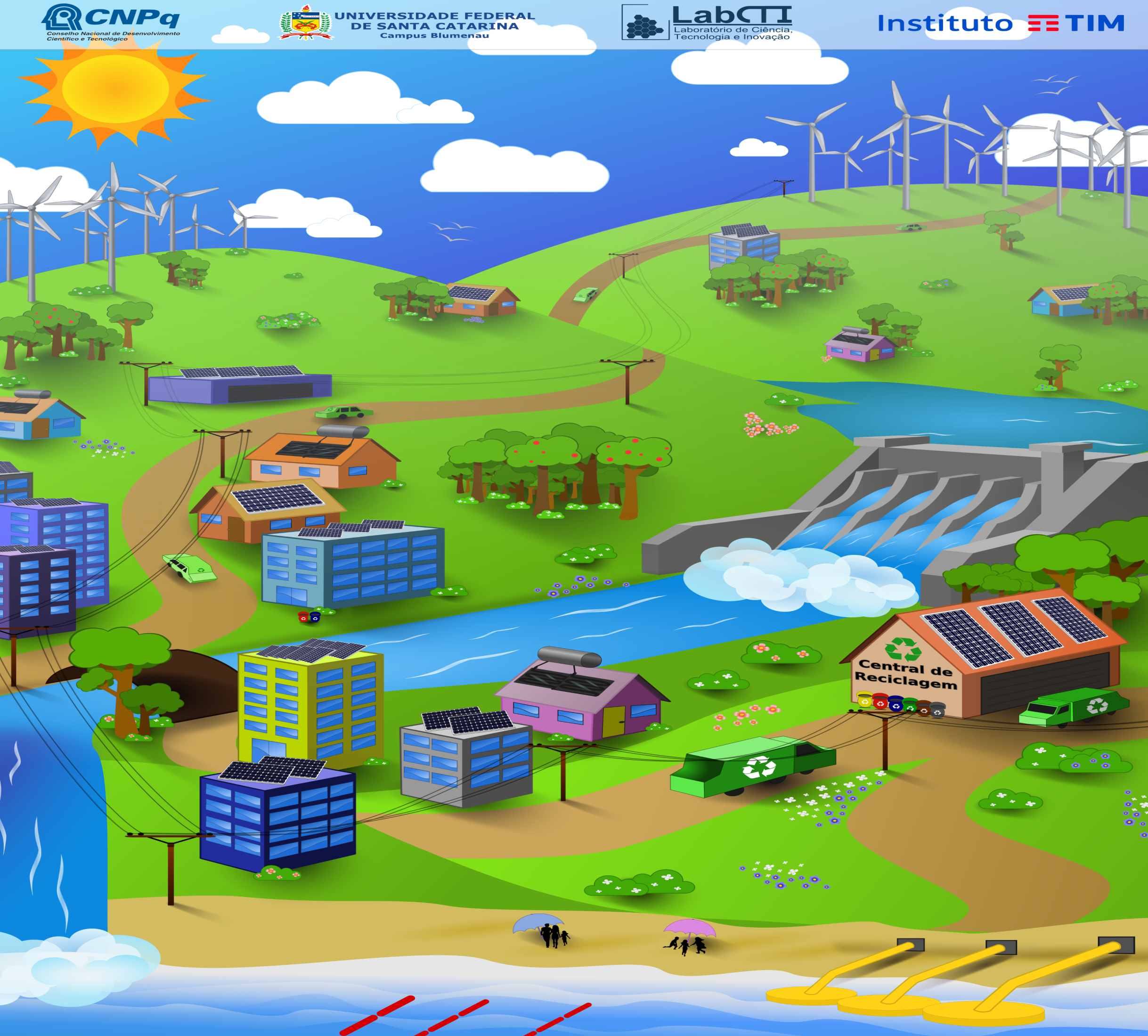 SOCIEDADE RENOVÁVEL
ENERGIA ELÉTRICA
DE ONDE VEM ESSA ENERGIA QUE NÓS USAMOS PARA TANTAS COISAS?
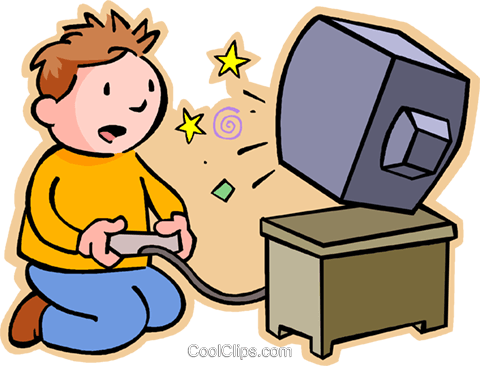 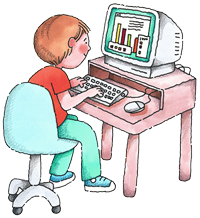 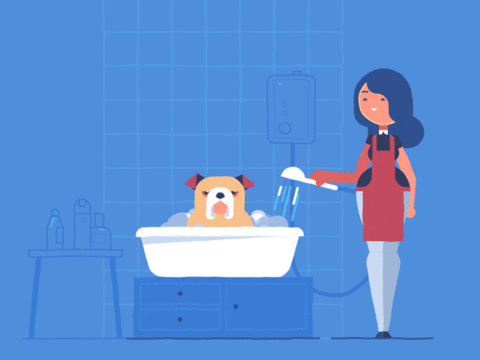 TIPOS DE ENERGIA
ENERGIAS NÃO RENOVÁVEIS
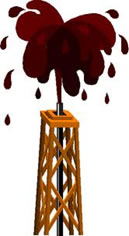 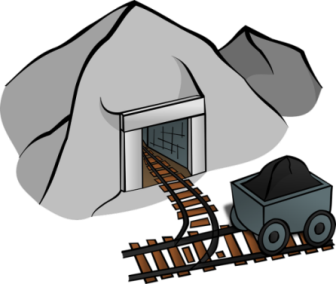 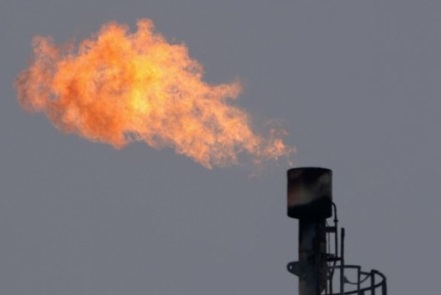 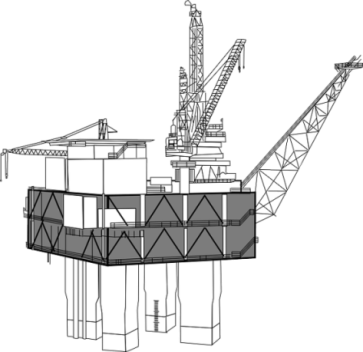 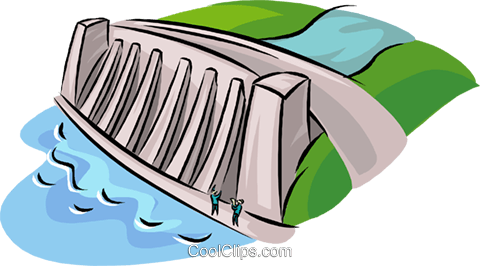 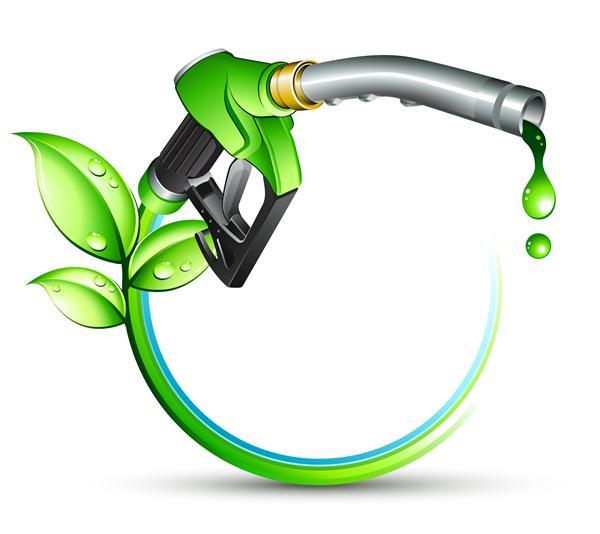 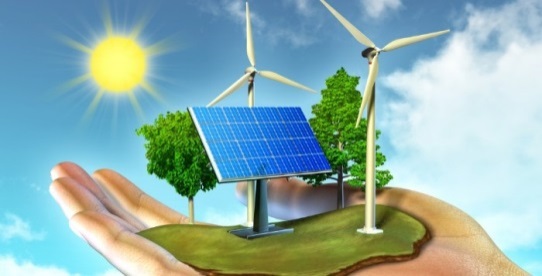 ENERGIAS RENOVÁVEIS
ENERGIAS 
NÃO RENOVÁVEIS
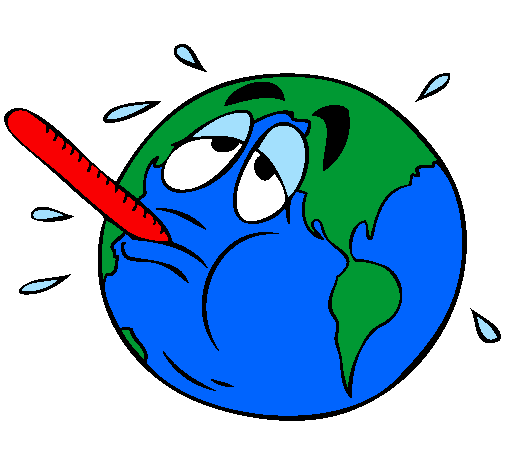 SÃO ENERGIAS QUE NÃO 
UTILIZAM RECURSOS
 NATURAIS.
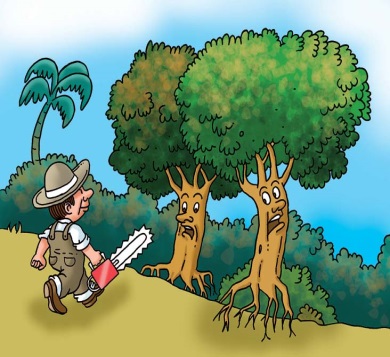 POLUEM MAIS O MEIO AMBIENTE
PETRÓLEO
GÁS NATURAL
CARVÃO MINERAL
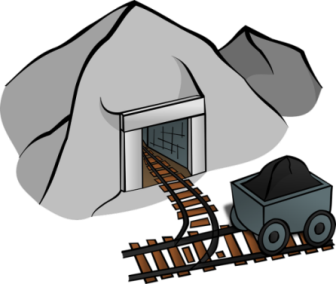 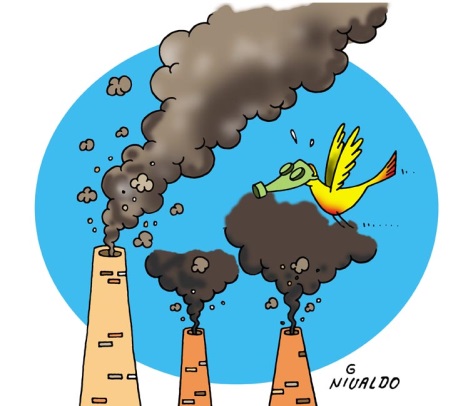 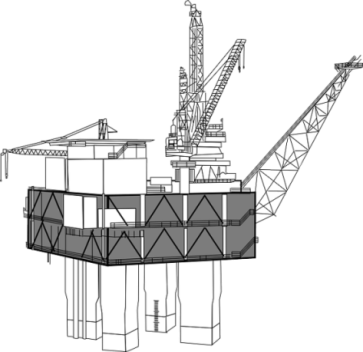 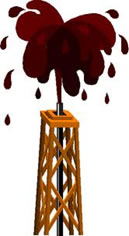 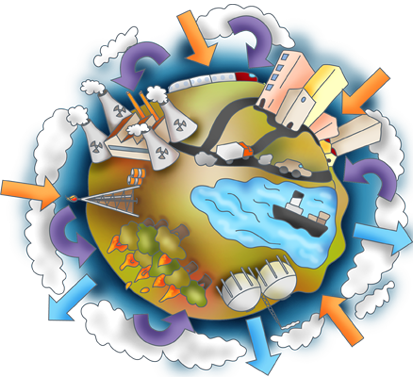 ENERGIAS RENOVÁVEIS
SÃO ENERGIAS QUE UTILIZAM RECURSOS
 NATURAIS
SOL
VENTO   
ÁGUA 
BIOMASSA 
ONDAS E MARÉS
POLUEM MENOS O MEIO AMBIENTE
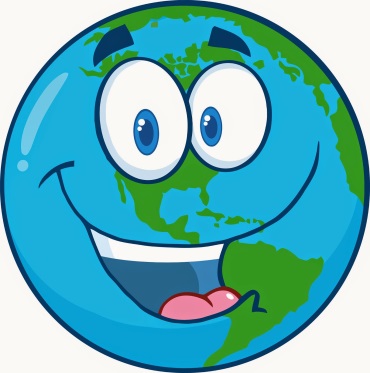 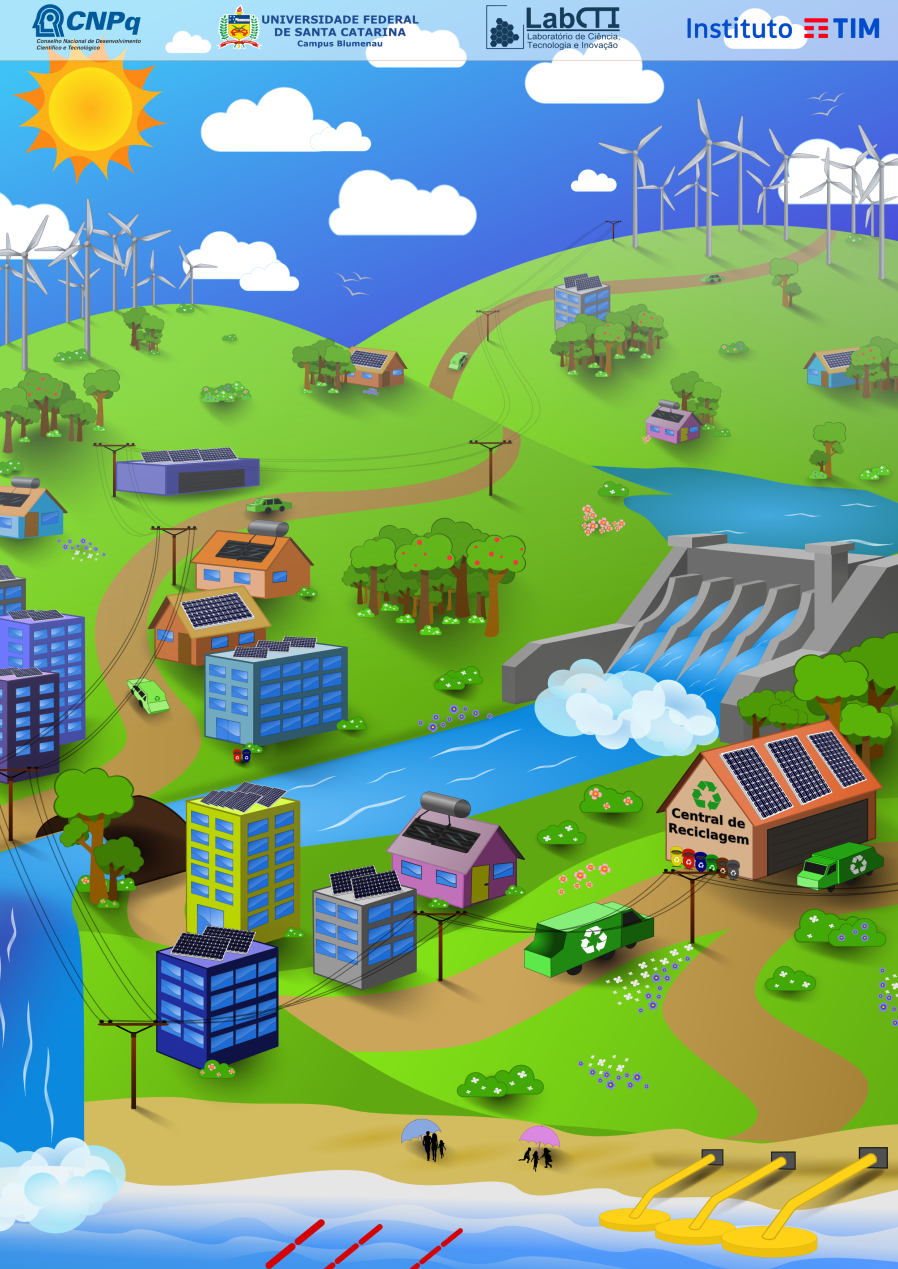 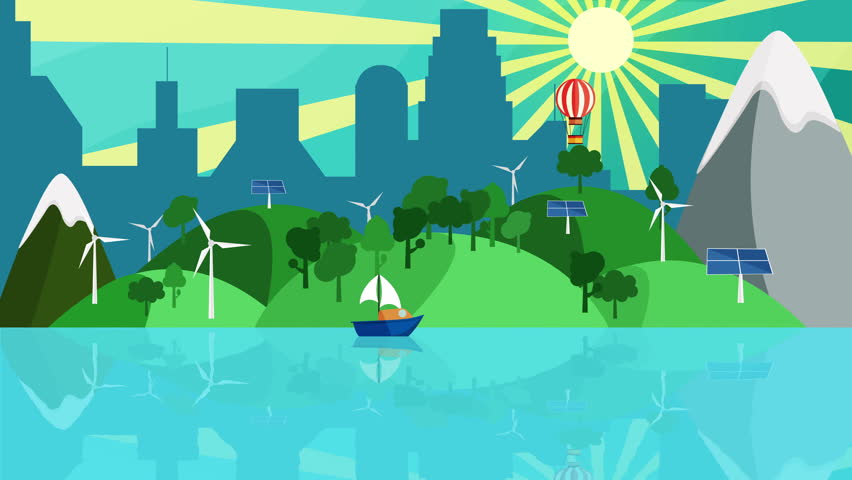 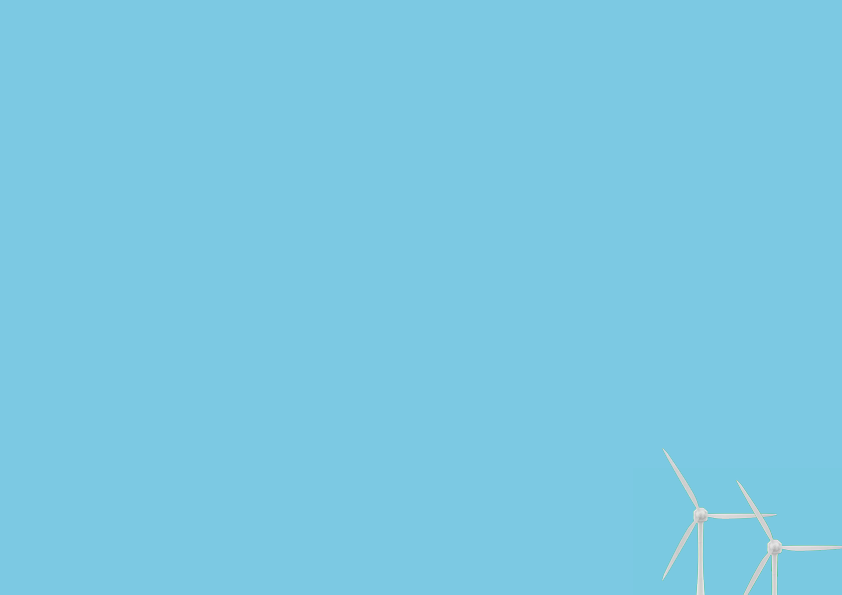 ENERGIA EÓLICA
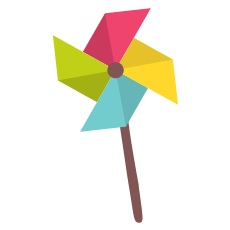 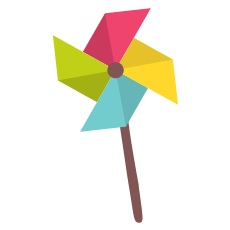 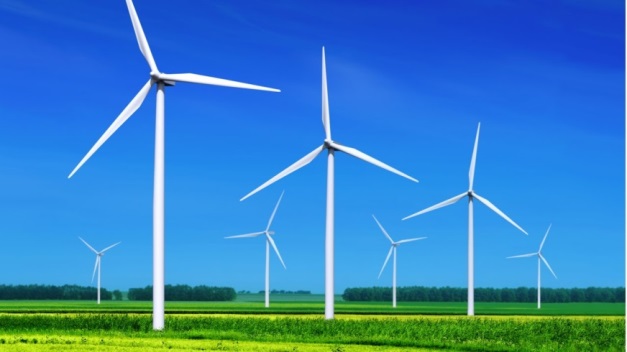 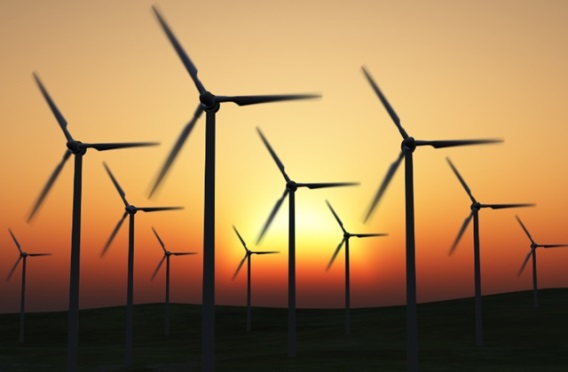 A ENERGIA EÓLICA É GERADA COM A FORÇA DOS VENTOS
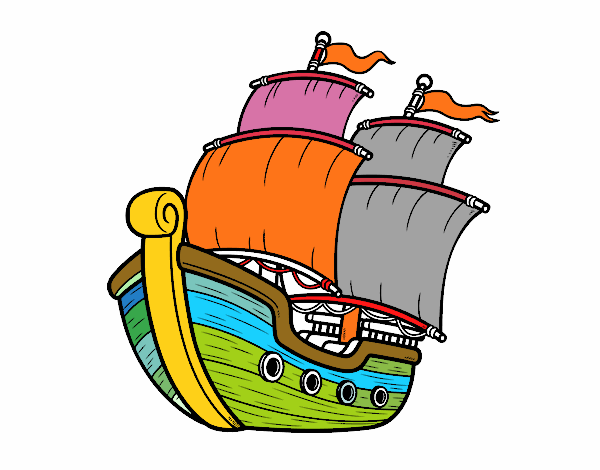 MOINHOS
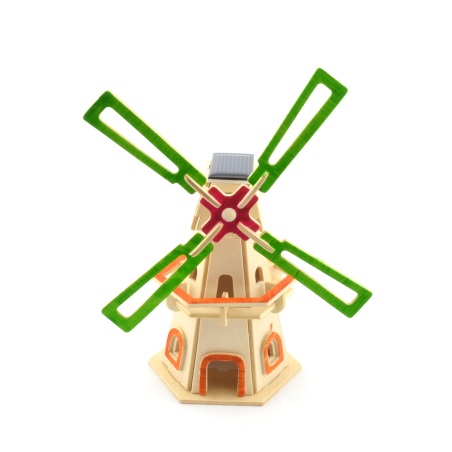 BARCO À VELA MOVIDO COM A FORÇA DO VENTO
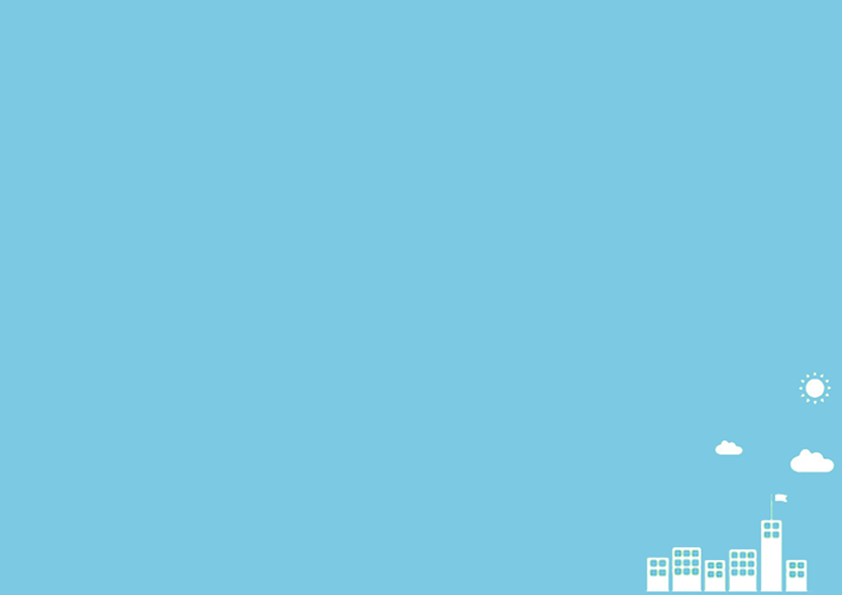 ENERGIA HIDRELÉTRICA
É A FONTE DE ENERGIA MAIS UTILIZADA HOJE EM DIA!
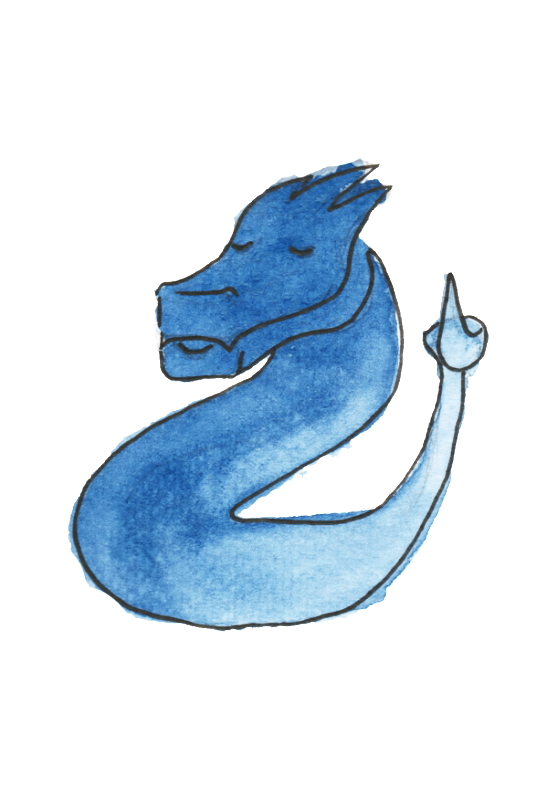 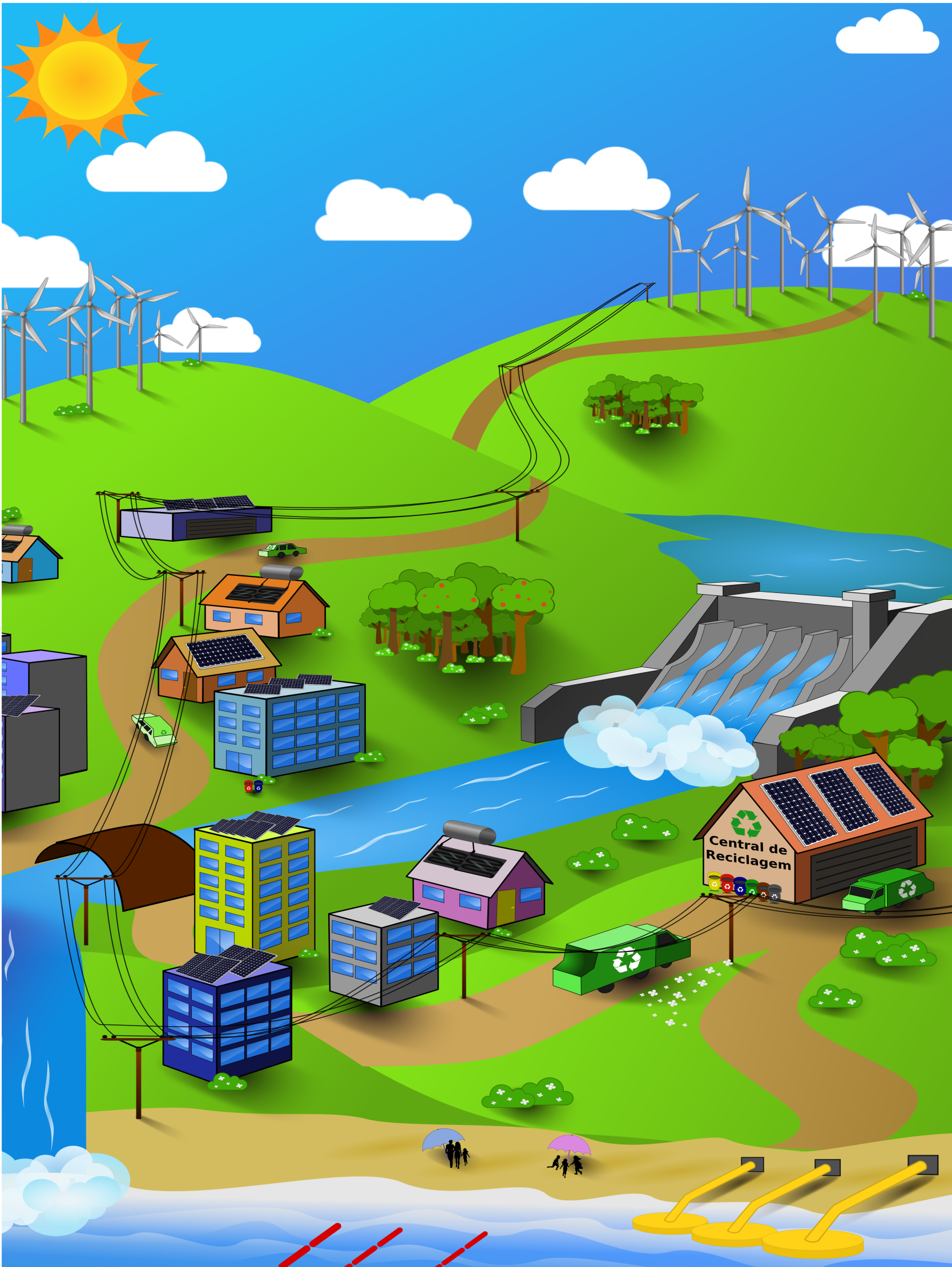 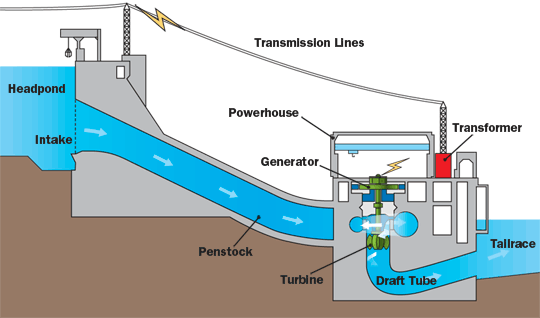 UTILIZA A FORÇA DAS ÁGUAS PARA GERAR ENERGIA
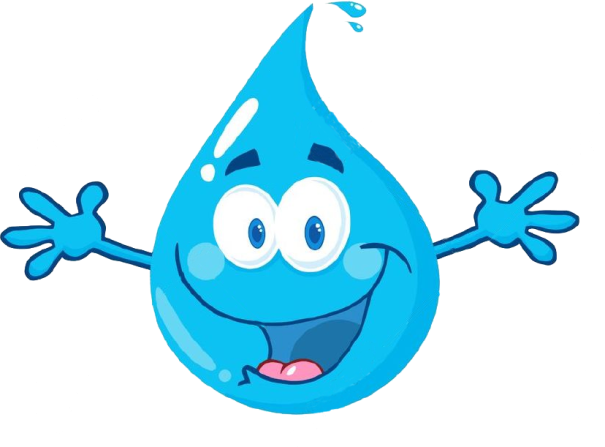 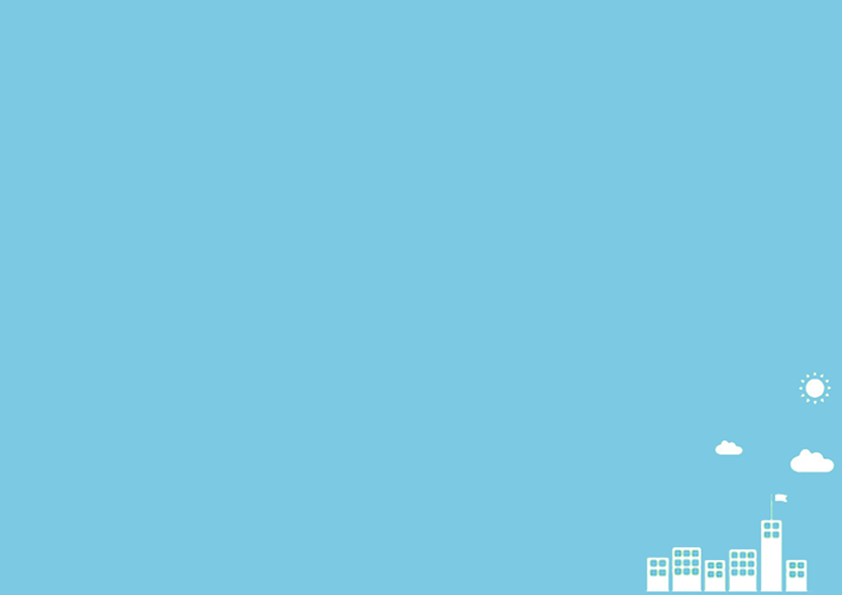 ENERGIA DAS
 ONDAS E MARÉS
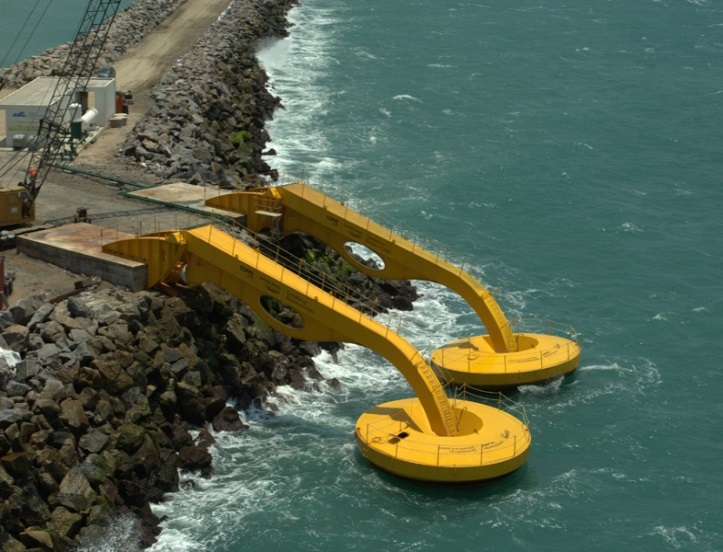 ENERGIA DAS ONDAS
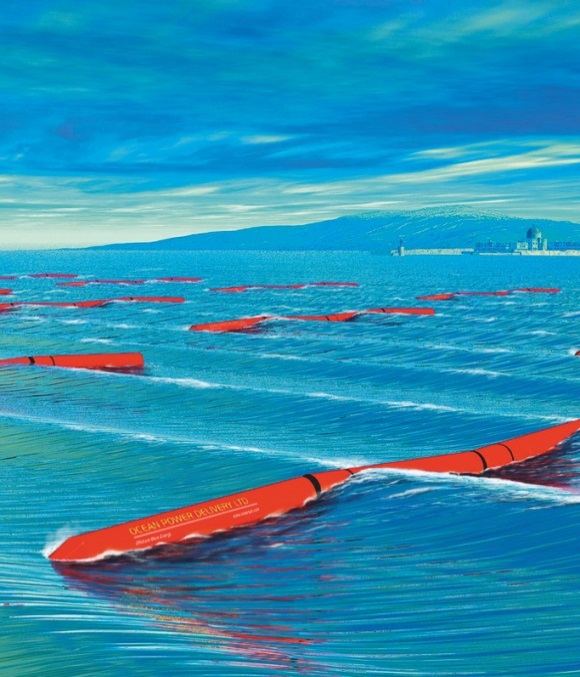 ENERGIA DAS MARÉS
VOCÊS GOSTAM DE PRAIA?
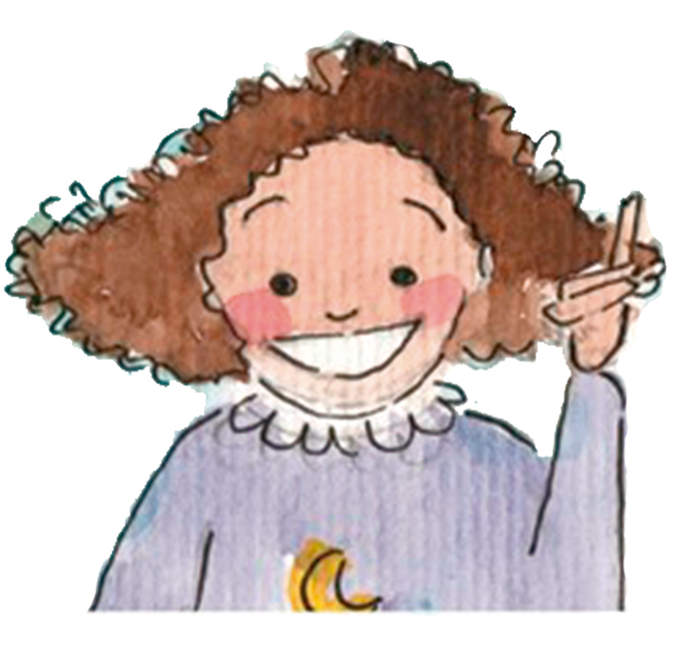 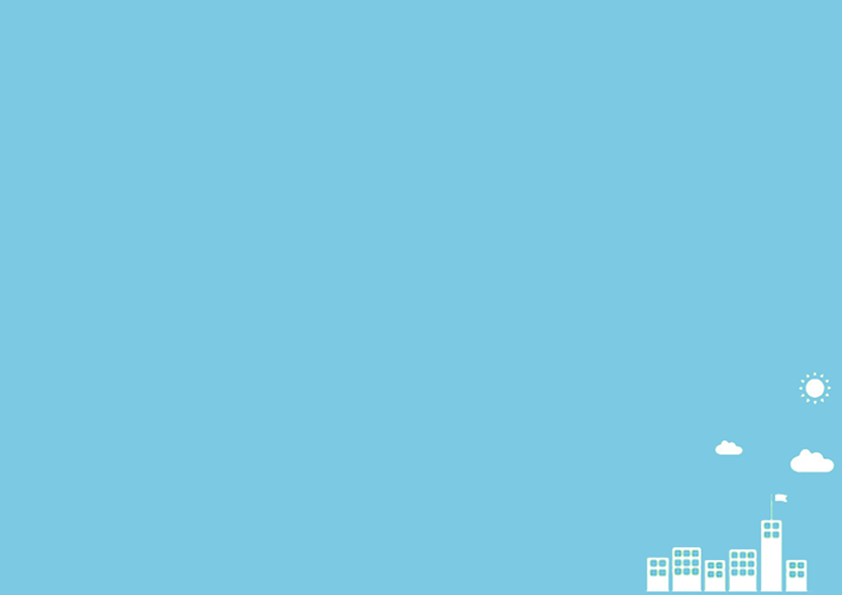 ENERGIA DAS 
ONDAS E MARÉS
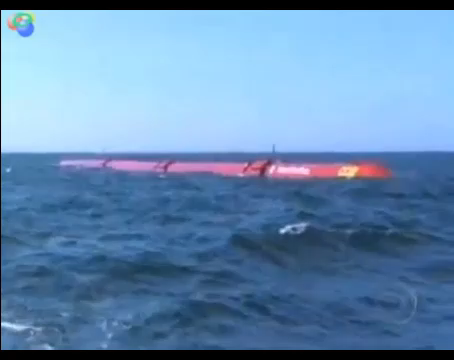 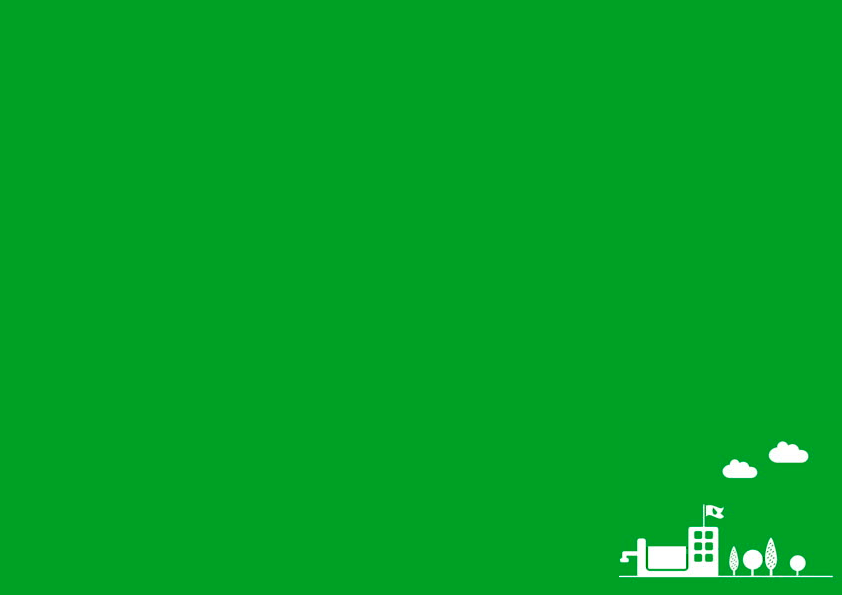 ENERGIA DA BIOMASSA
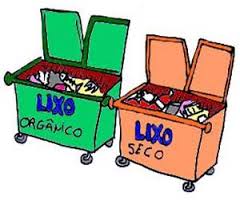 DECOMPOSIÇÃO DE MATÉRIA ORGÂNICA
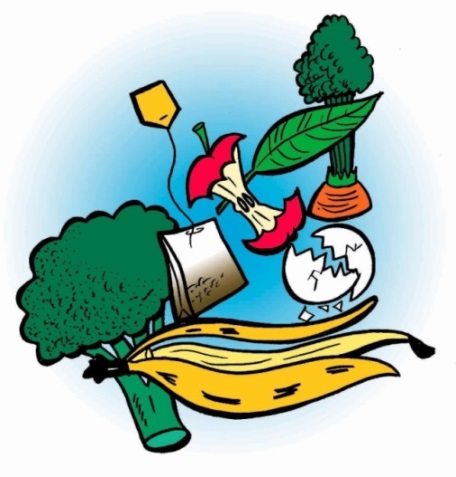 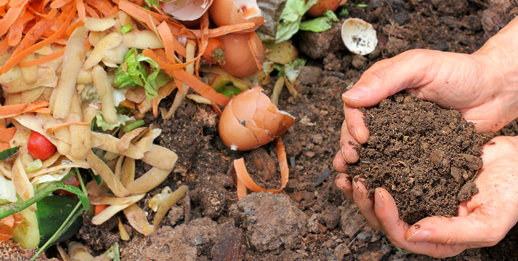 RECICLAGEM É O
 MÁXIMO
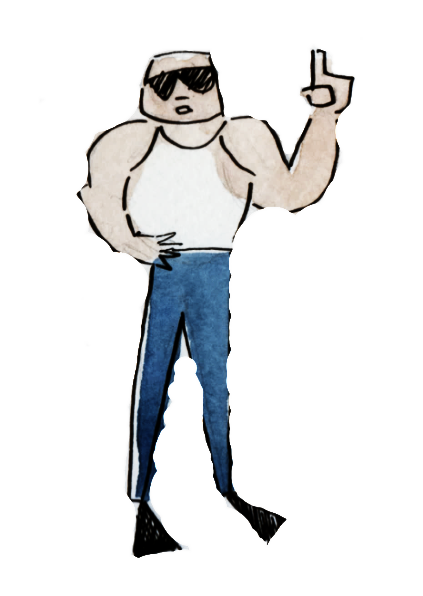 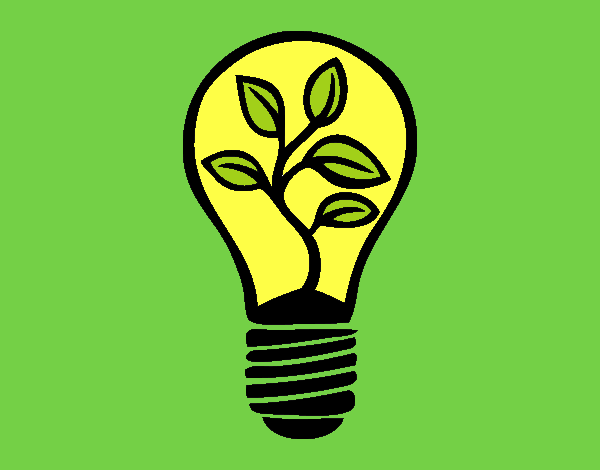 PRODUÇÃO DE BIOGÁS
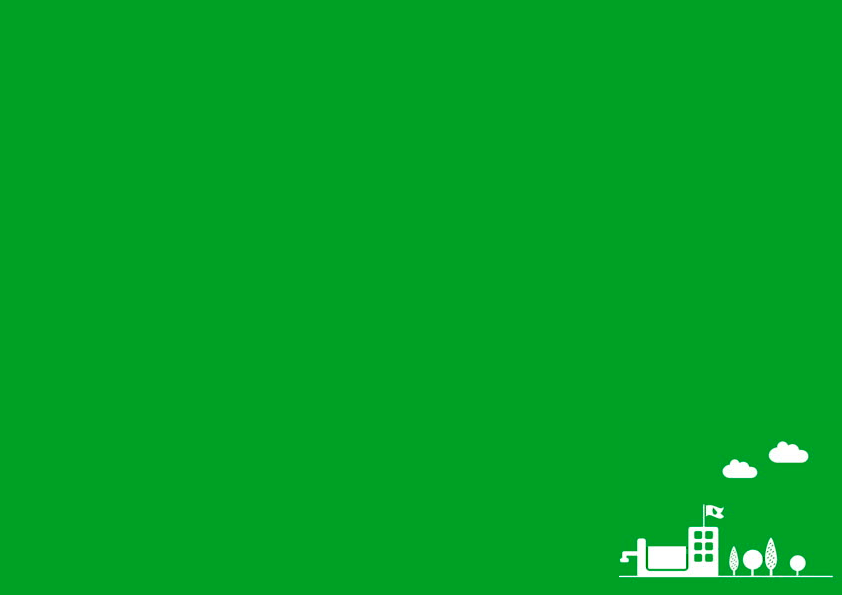 ENERGIA DA BIOMASSA
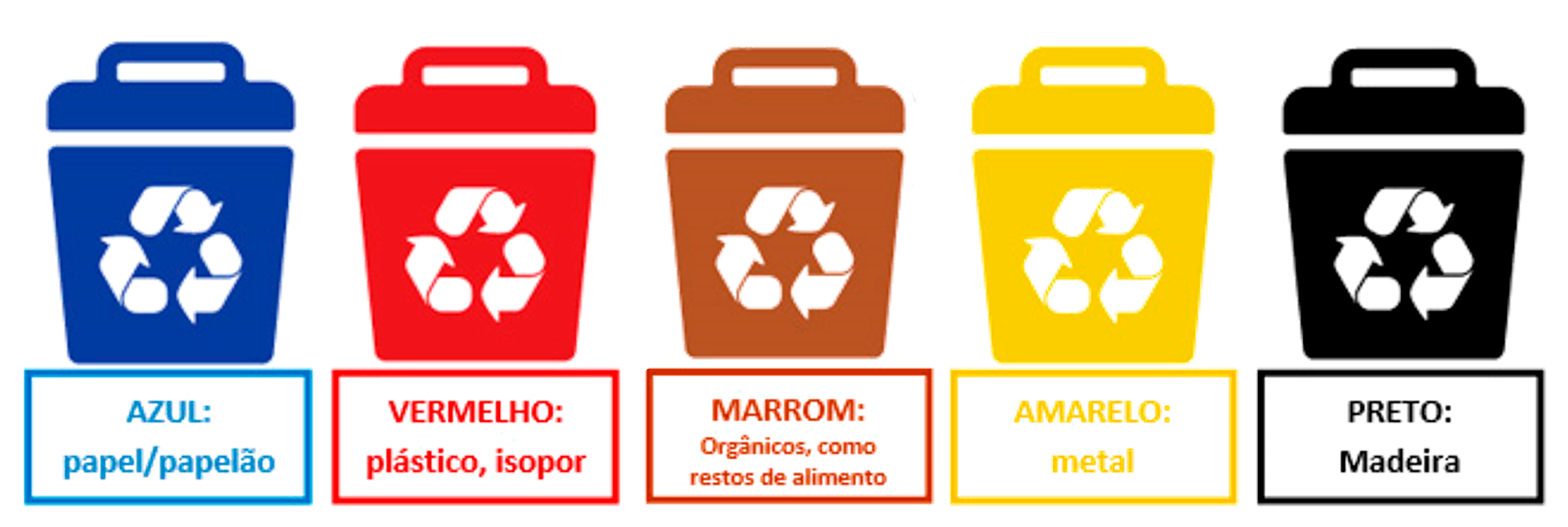 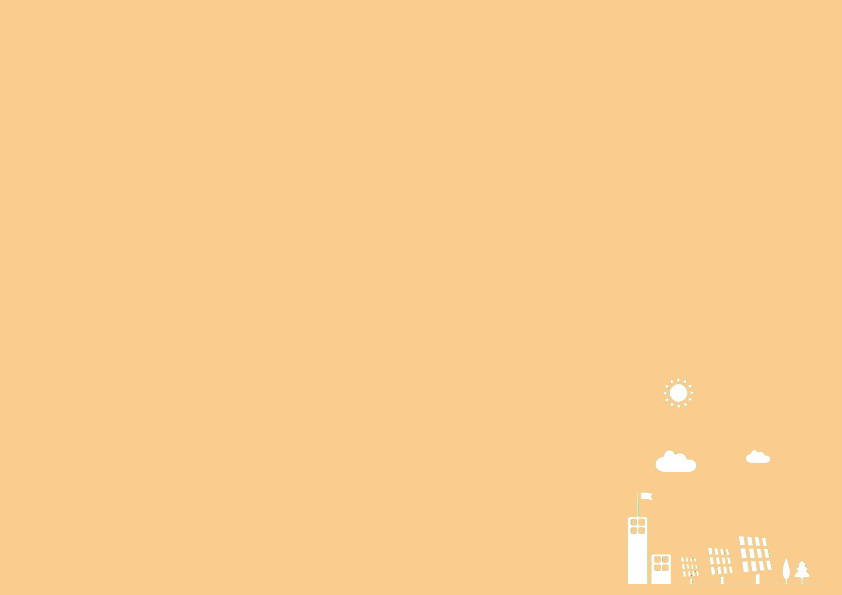 ENERGIA SOLAR
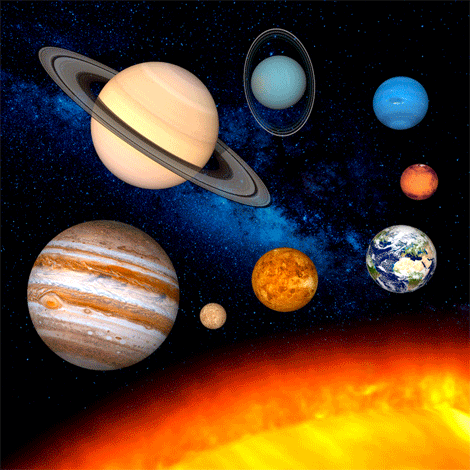 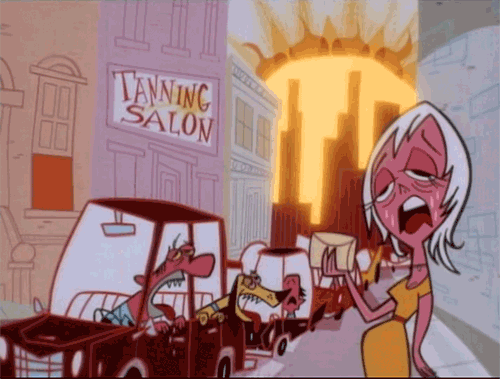 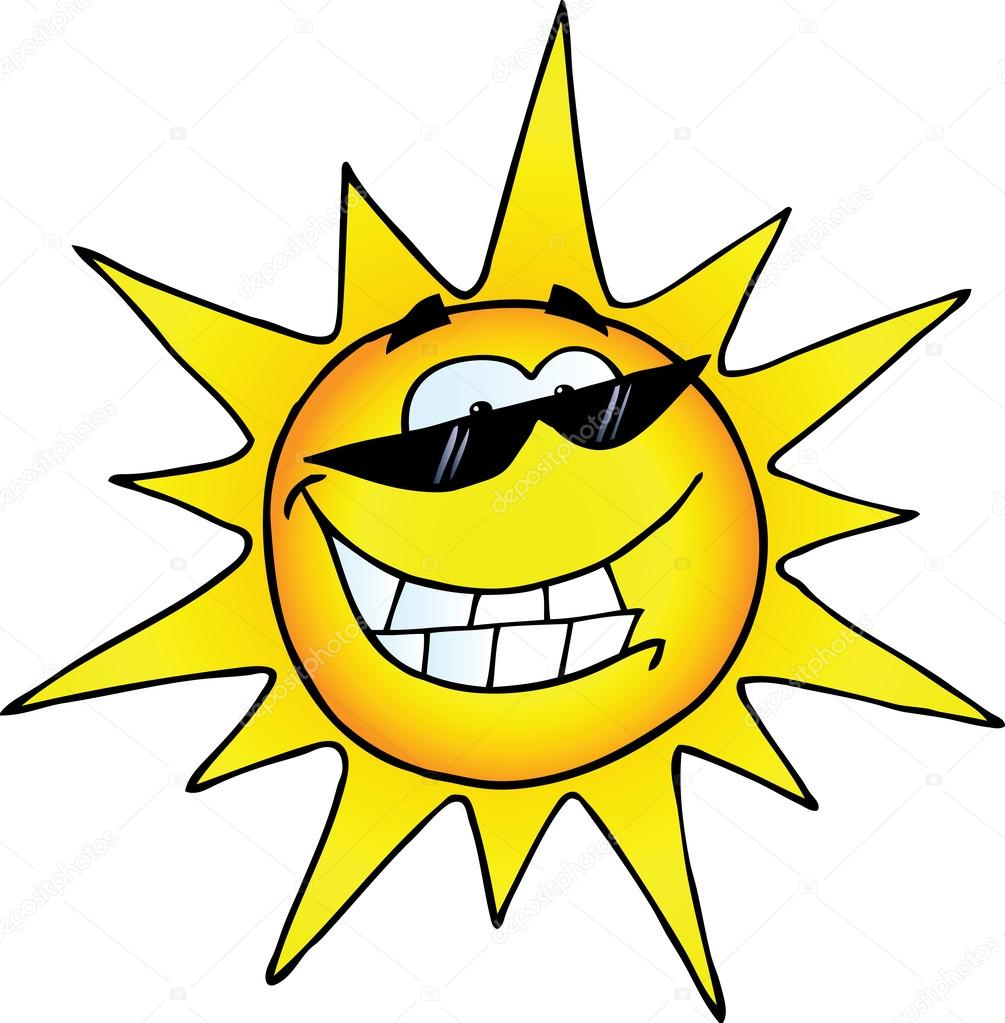 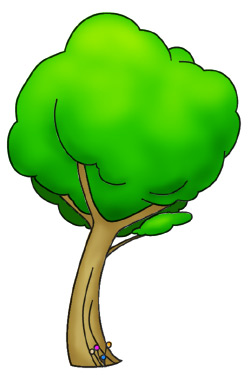 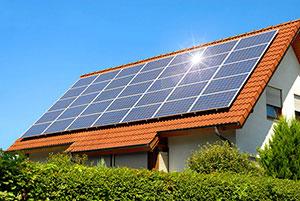 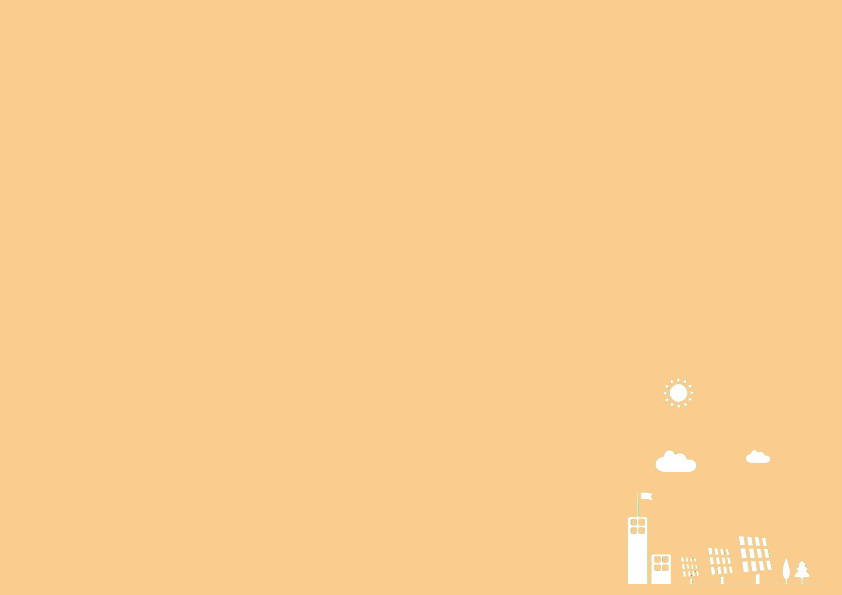 ENERGIA SOLAR
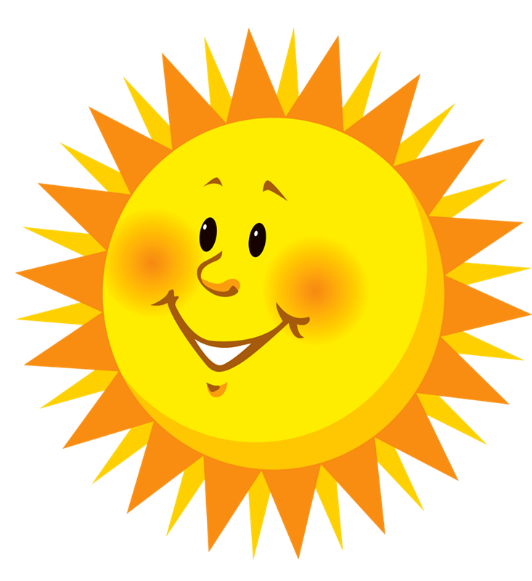 O SOL FORNECE A ENERGIA PARA AS PLACAS SOLARES TRANSFORMEM ESTA ENERGIA EM ELETRICIDADE
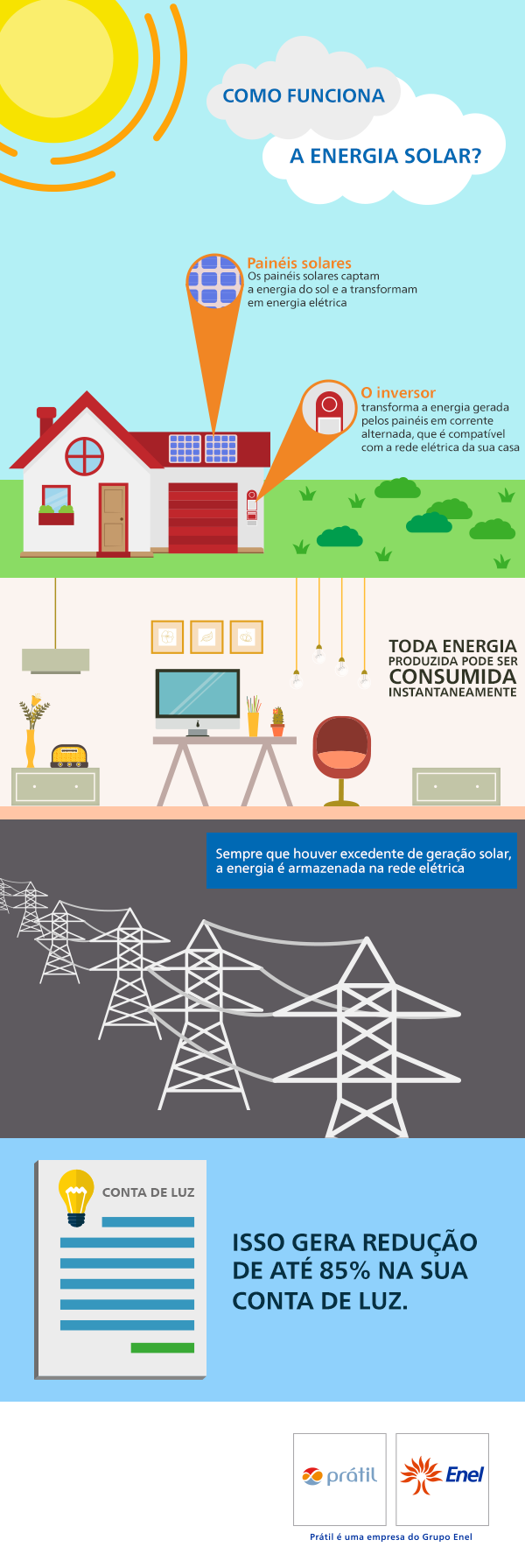 TODA A ENERGIA PRODUZIDA PODE SER UTILIZADA
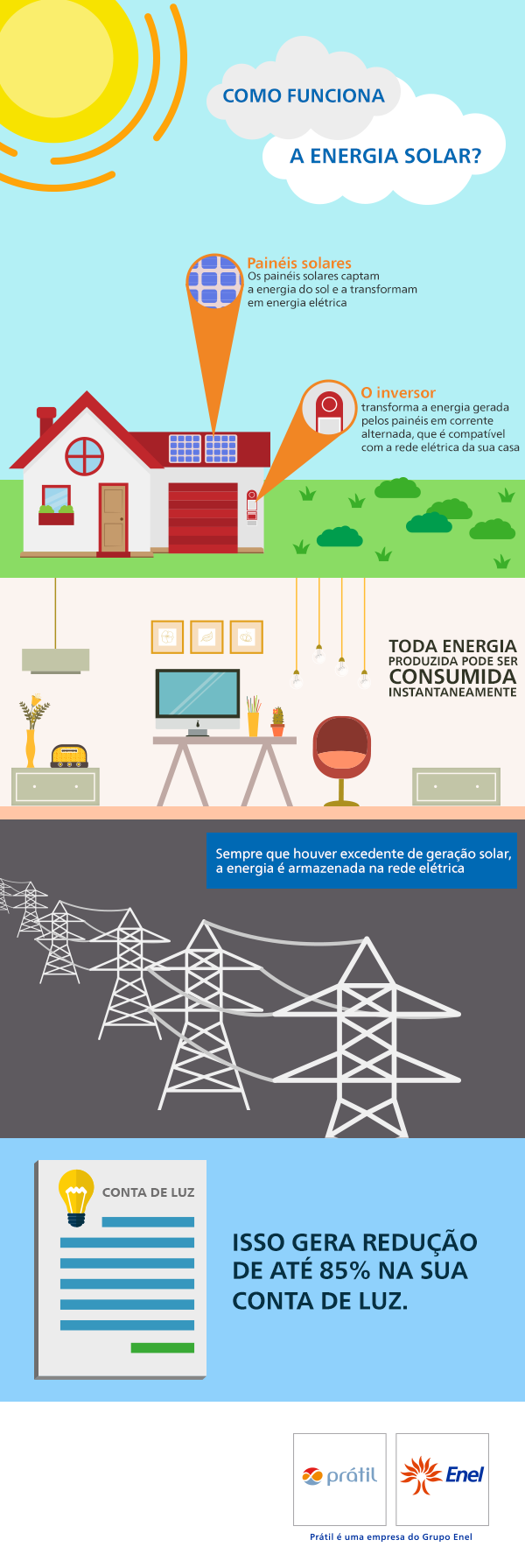 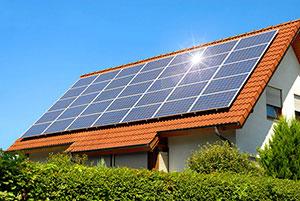 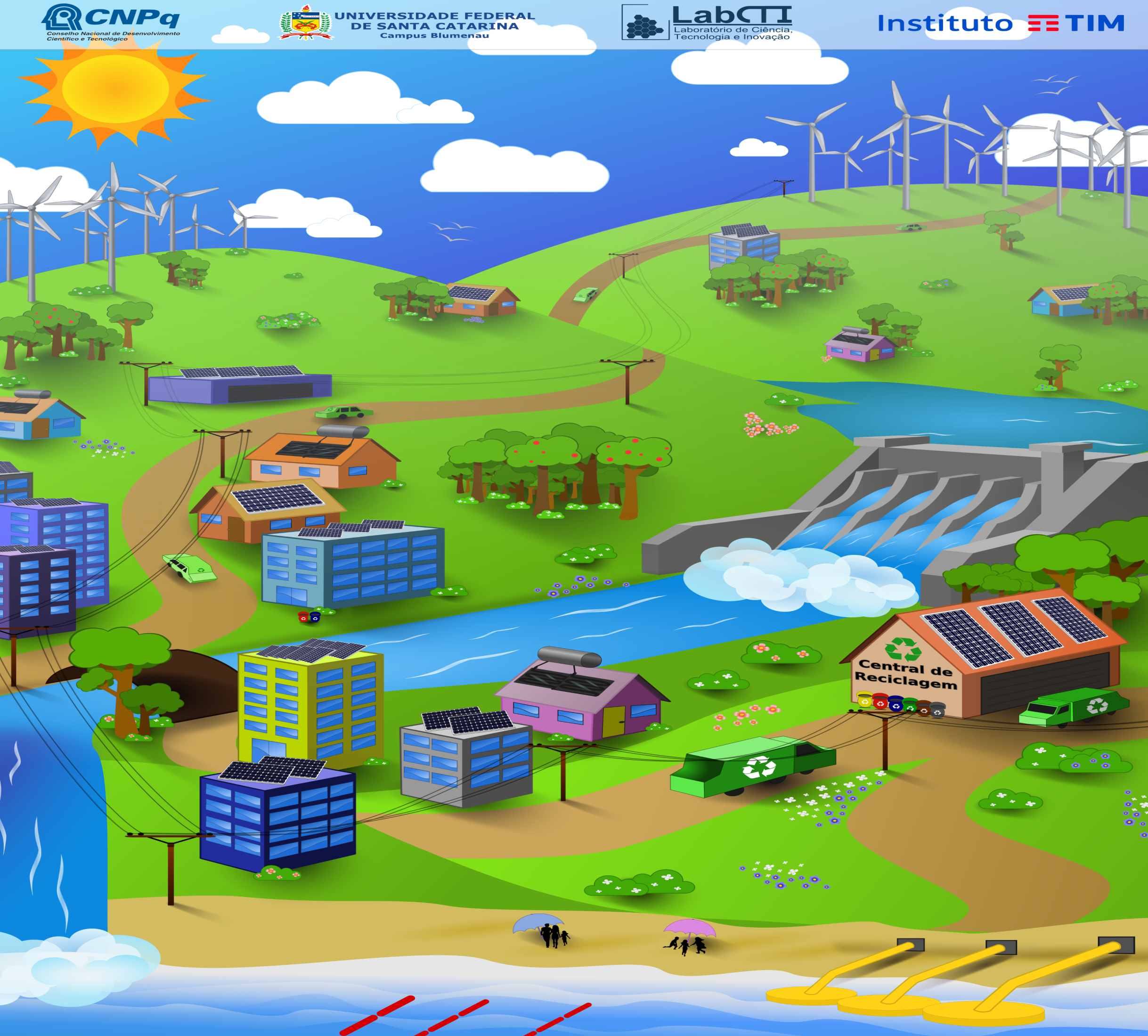 ENERGIA EÓLICA
ENERGIA EÓLICA
ENERGIA HIDRELÉTRICA
ENERGIA DA BIOMASSA
ENERGIA SOLAR
ENERGIA DAS ONDAS E MARES
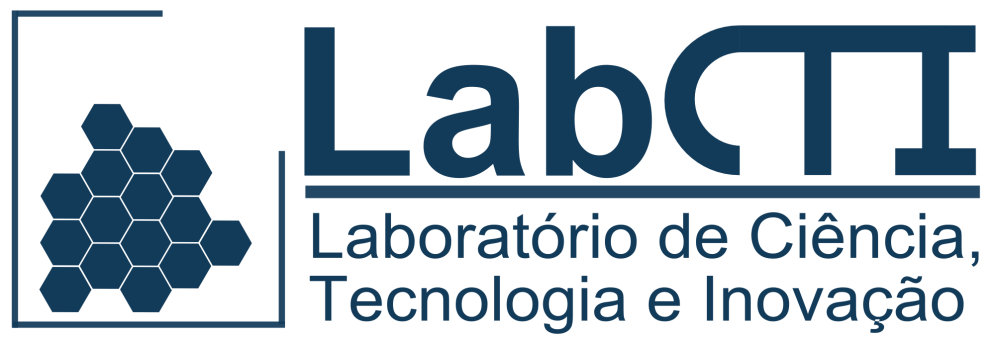 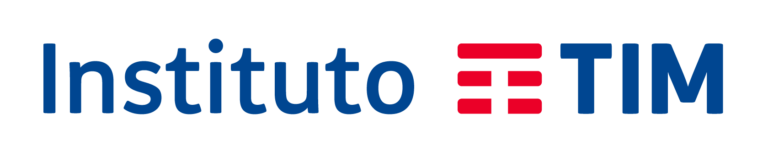 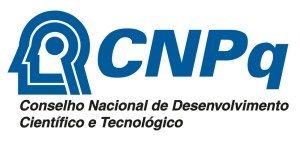 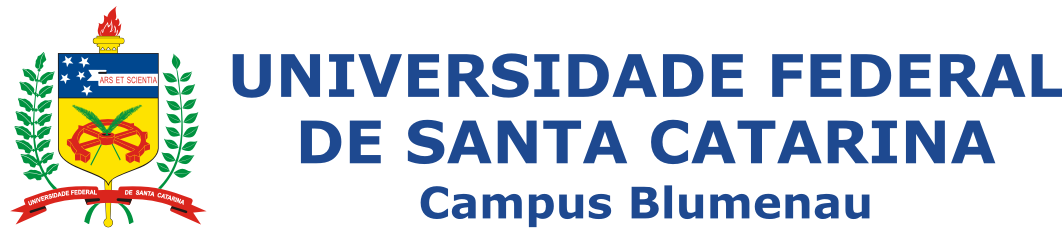